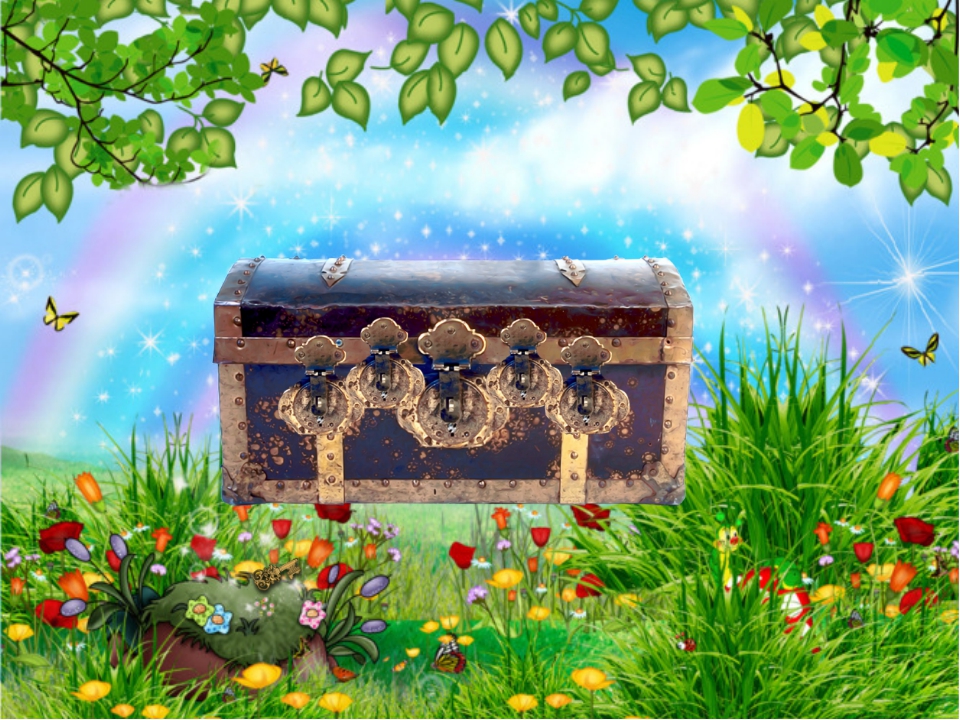 Познавательное занятие
« Волшебный сундучок»
Подготовили: 
Аллабердина Р.З
Тонконогова М.А.
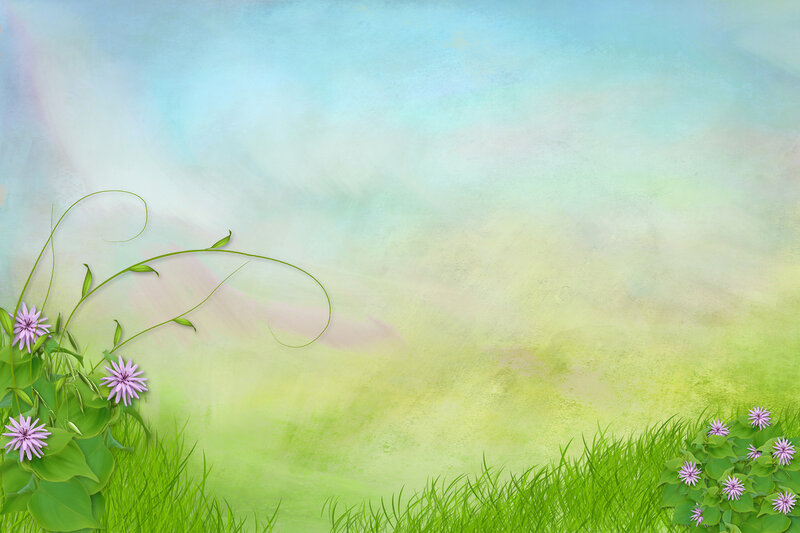 Ребята сегодня утром у дверей нашей группы стоял сундучок. Его прислали дети из другого детского сада. Давайте посмотрим, что в нем
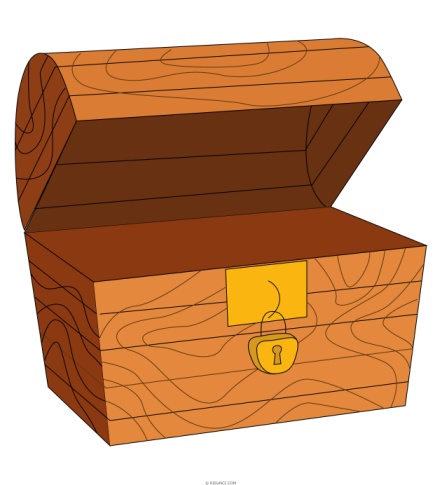 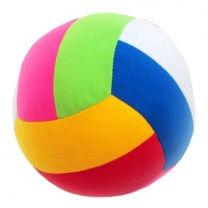 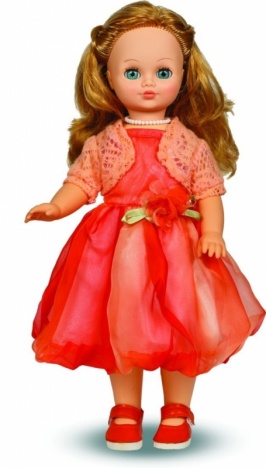 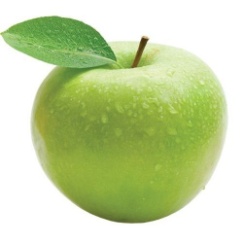 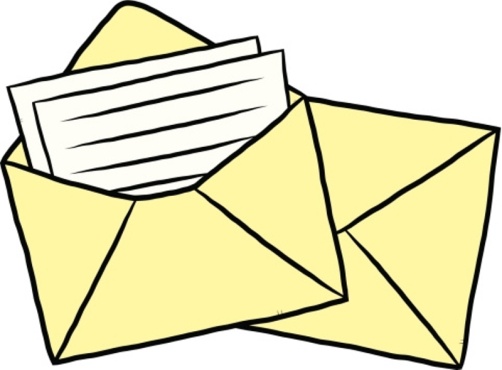 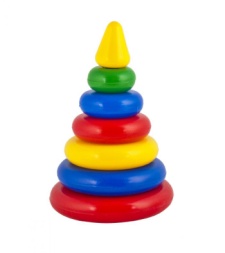 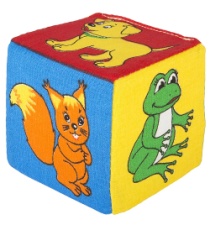 «Здравствуйте ребята. Чтобы вы не скучали, мы придумали для вас задания, но для этого вам понадобятся предметы, которые находятся в сундучке. Желаем вам удачи и хорошего настроения»
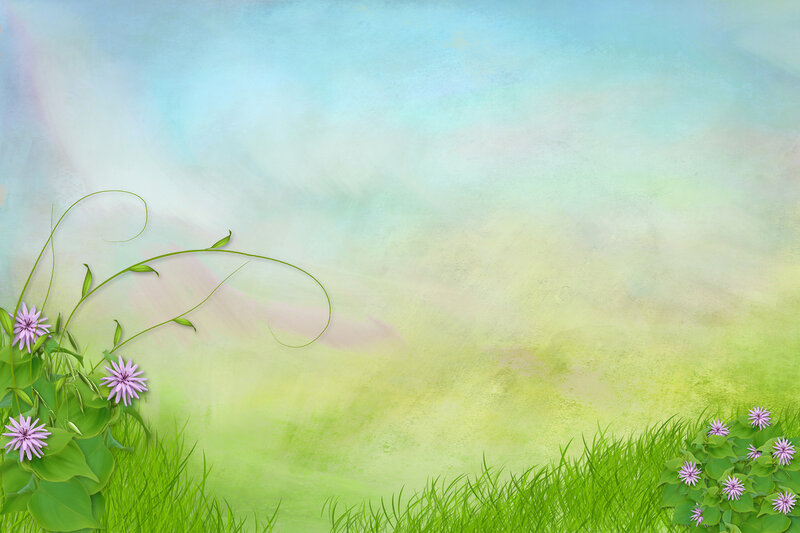 Игровое упражнение «На каком месте»
На котором по счету месте находится синий мяч в первом ряду?
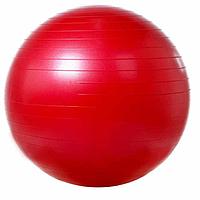 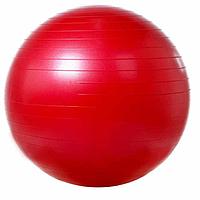 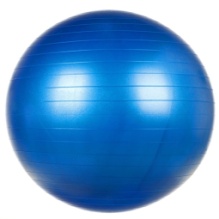 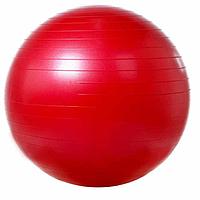 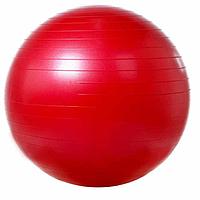 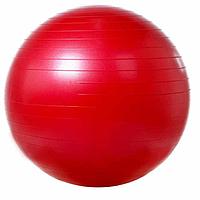 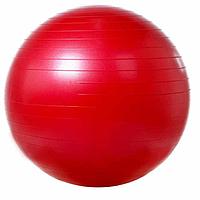 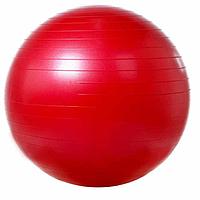 3
Во втором ряду?
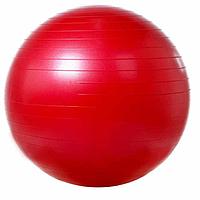 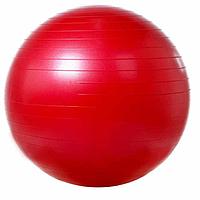 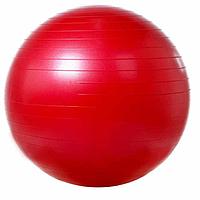 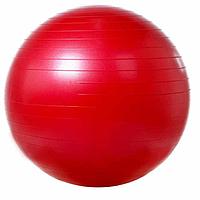 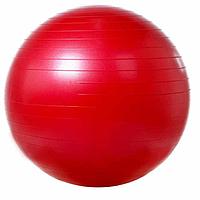 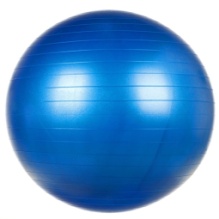 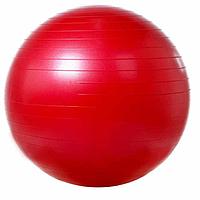 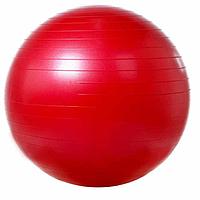 6
В третьем ряду?
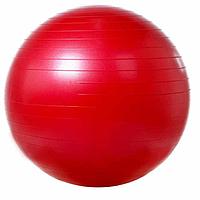 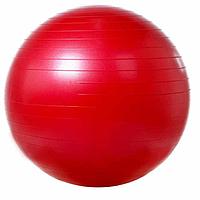 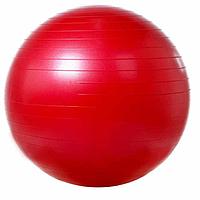 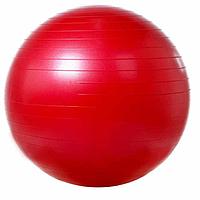 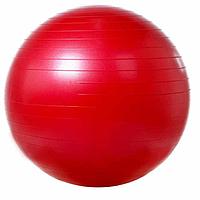 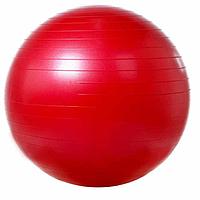 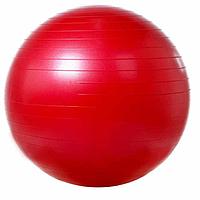 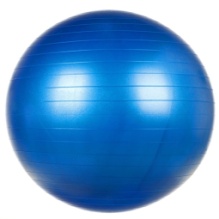 8
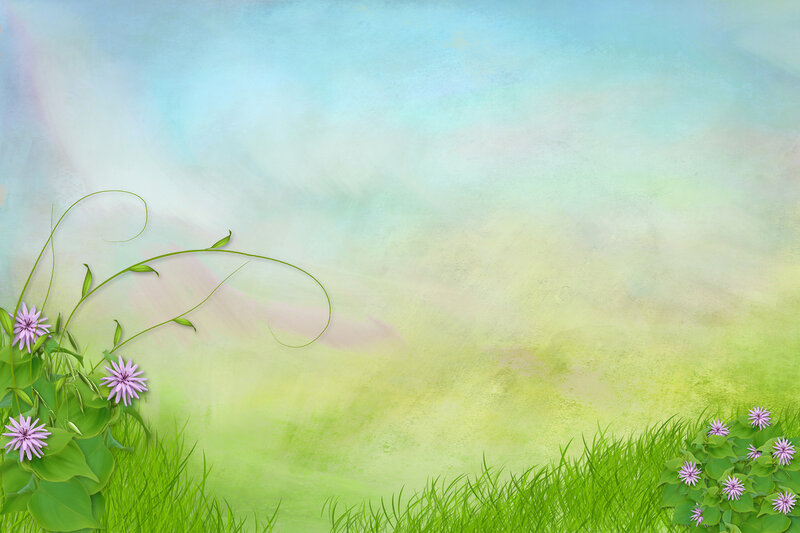 Игровое упражнение «Исправь ошибку»
Ребята сосчитайте пирамидки в верхнем ряду
Какой цифрой обозначим?
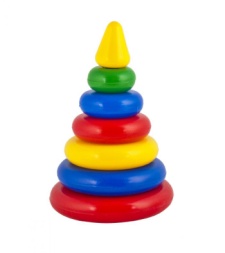 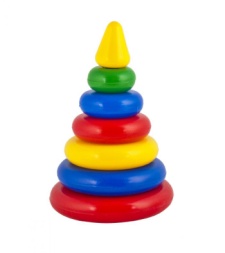 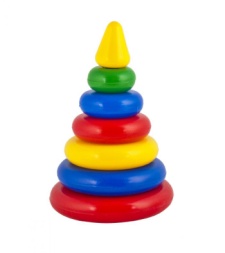 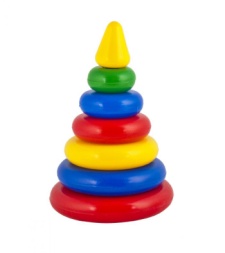 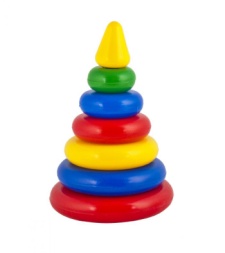 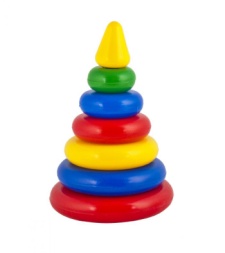 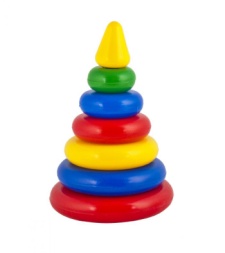 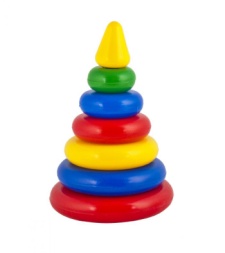 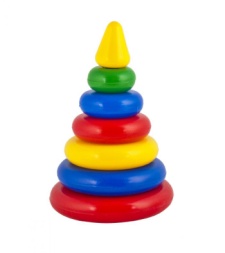 9
Сосчитайте в нижнем ряду пирамидки?
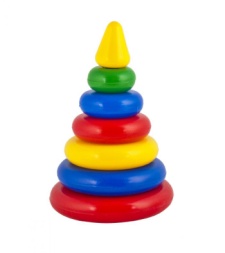 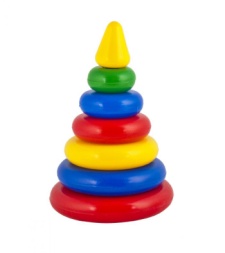 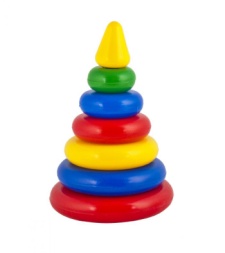 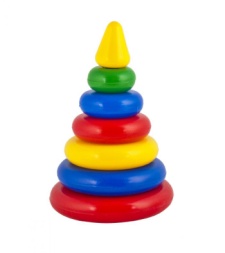 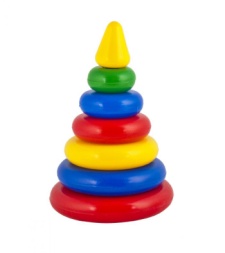 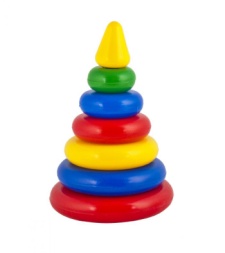 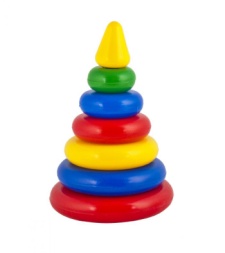 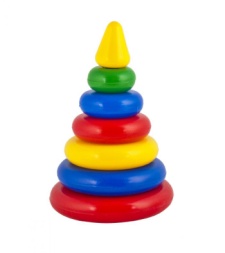 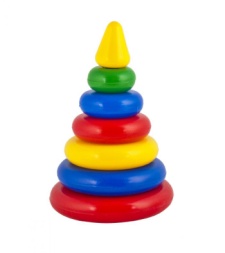 8
В каком ряду больше пирамидок? 
На сколько больше?
 Что надо сделать, чтобы пирамидок стало одинаково.
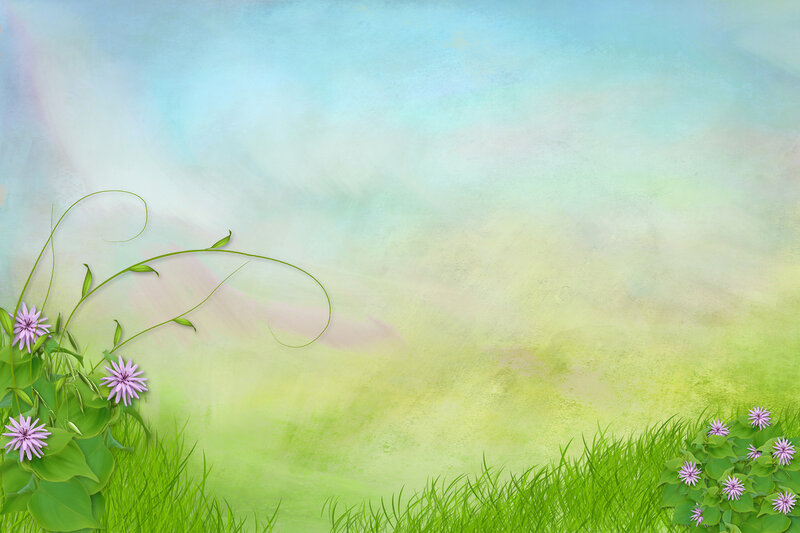 Ребята на каждом кубике цифра, расположите их в правильном порядке от 1 до 9. 
Давайте посчитаем кубики в обратном порядке.
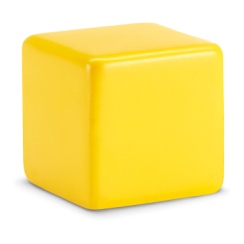 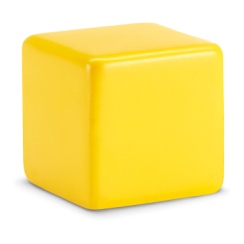 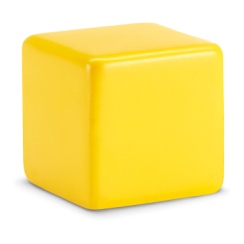 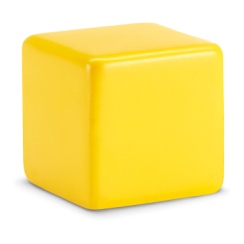 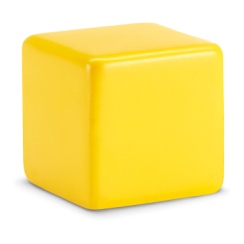 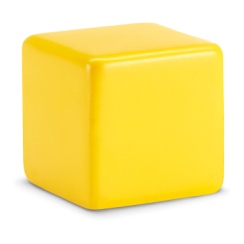 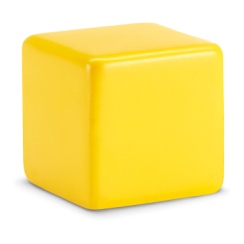 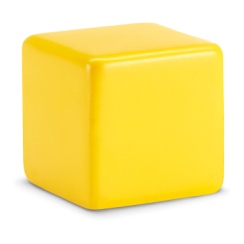 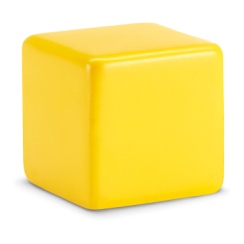 4
6
3
7
8
5
2
9
1
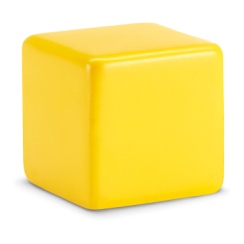 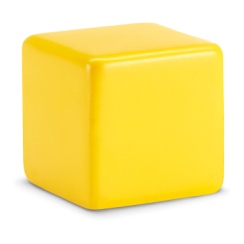 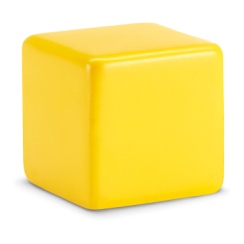 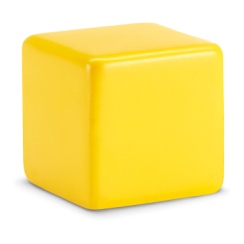 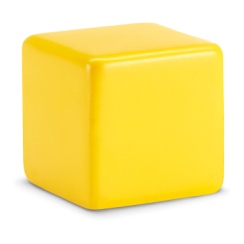 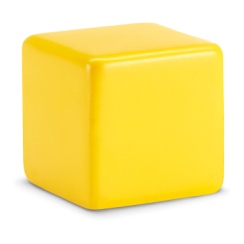 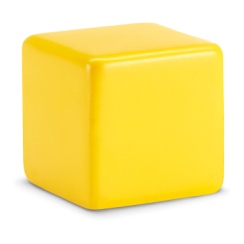 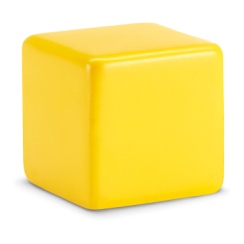 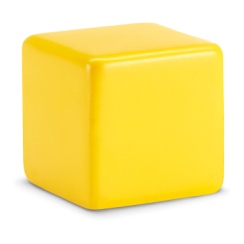 1
2
3
4
5
6
7
8
9
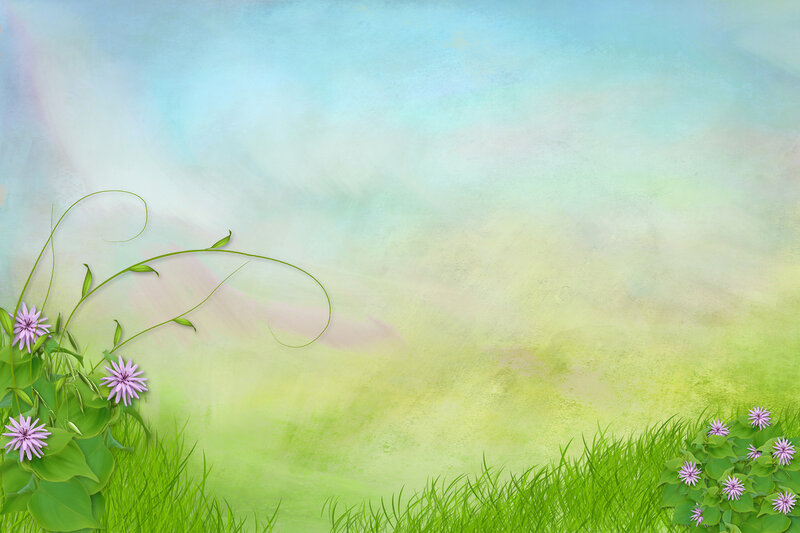 Физминутка:
Видишь, бабочка летает, (Машем руками.)
На лугу цветы считает.             ( Считаем пальчиком.)Раз, два, три, четыре, пять.( Хлопки в ладоши.)Ох, считать, не сосчитать!(Прыжки на месте.)За день, за два и за месяц...    (Шагаем на месте)Шесть, семь, восемь,
 Девять, десять.  (Хлопки в ладоши)Даже мудрая пчела,   (Машем рукамиСосчитать бы не смогла! (Считаем пальчиком.)
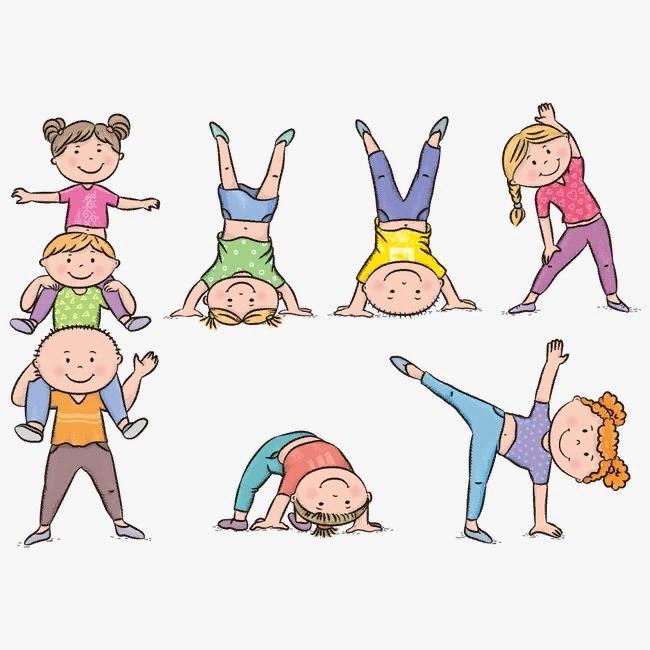 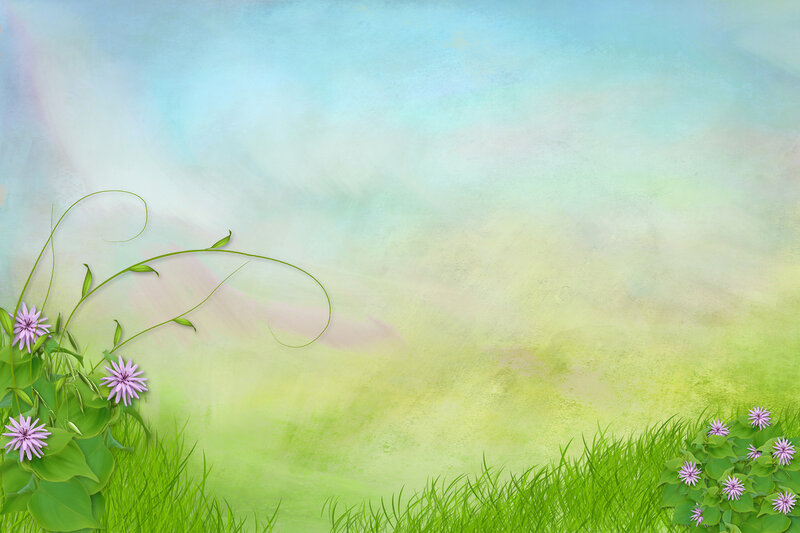 Ребята вам надо определить место положения яблока относительно предмета. (Использовать предлоги - над, под, около)
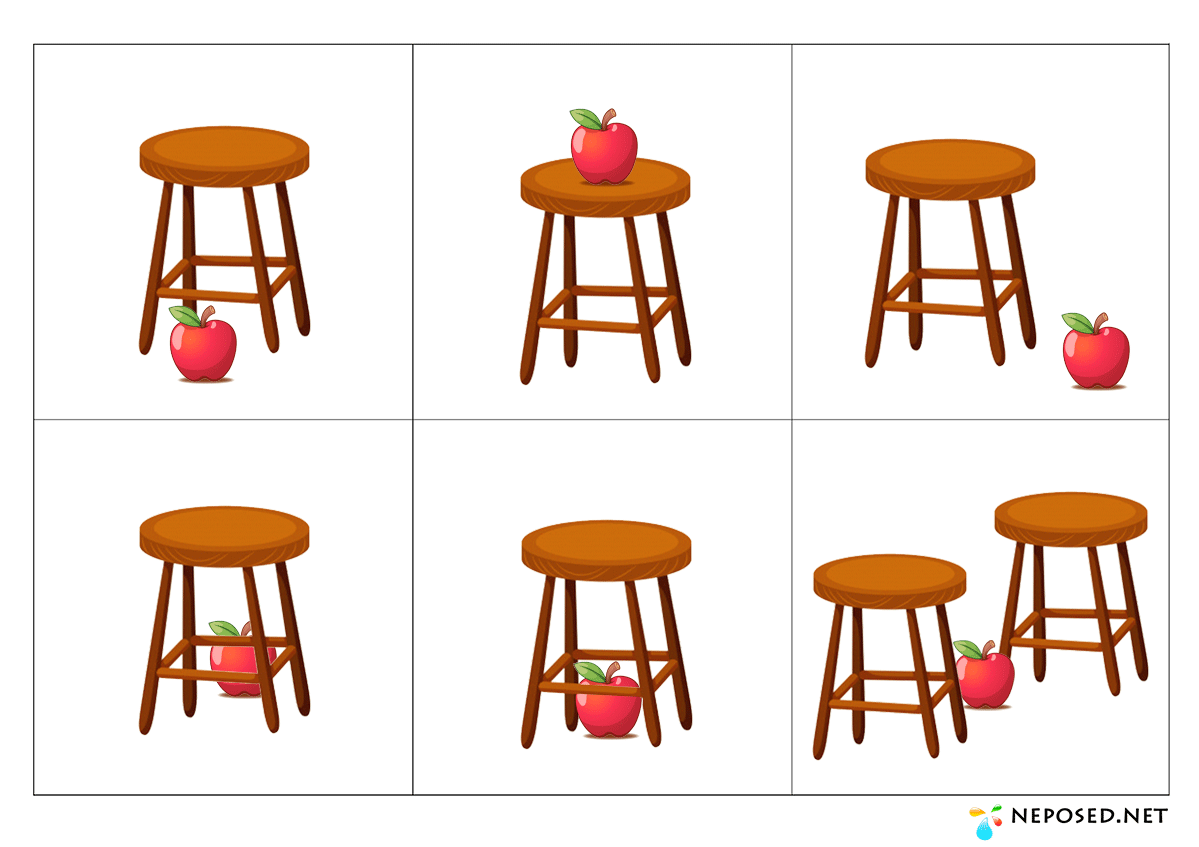 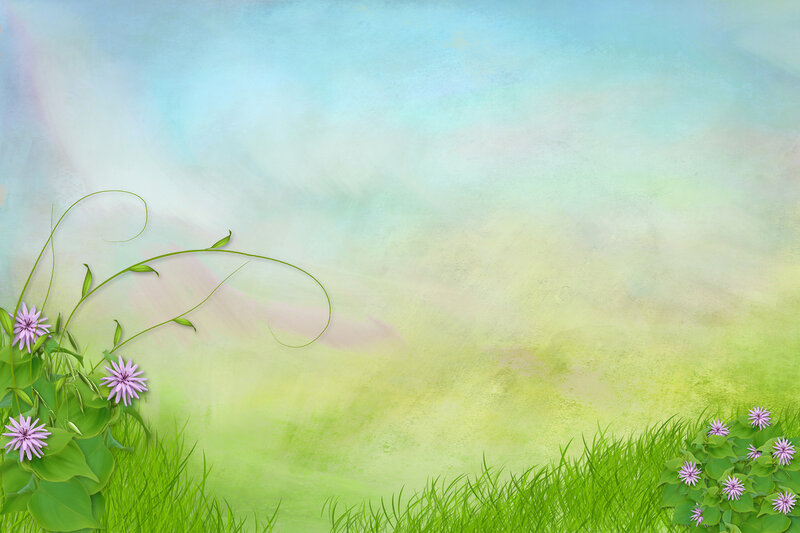 Ребята посмотрите на картине изображены две куклы, вам надо найти отличия. Сколько отличий нашли?
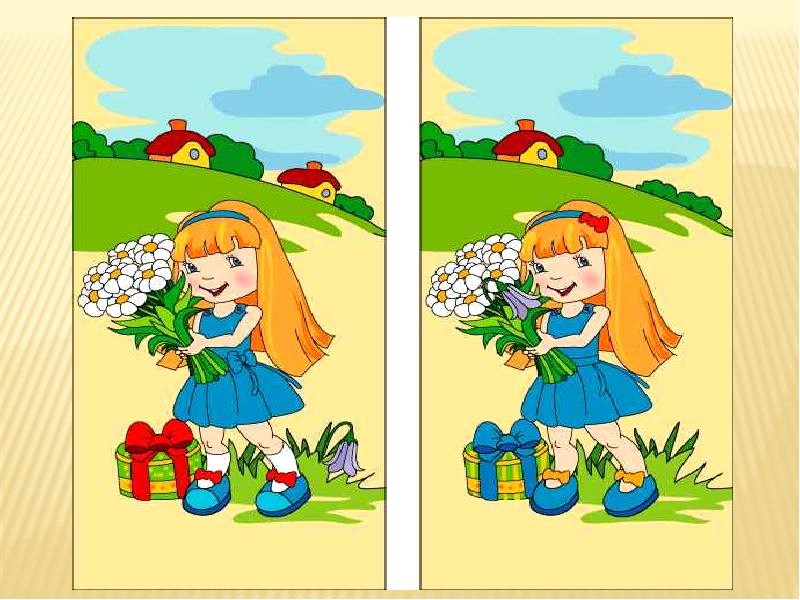 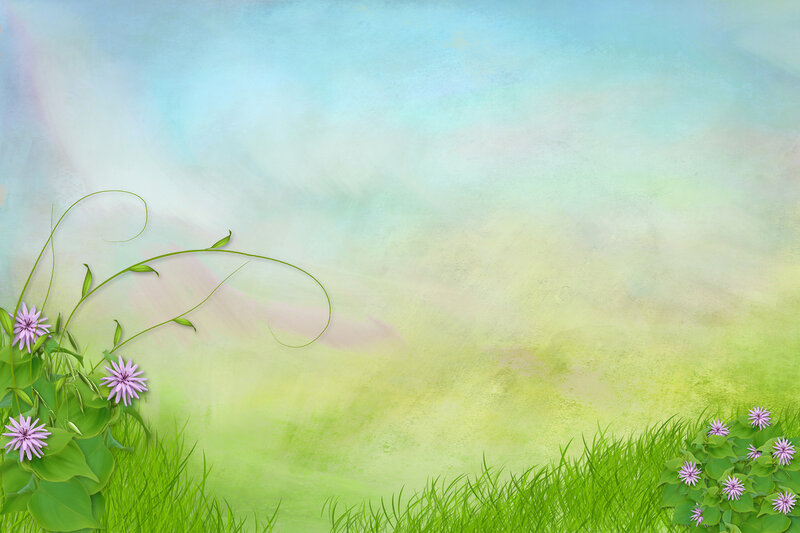 Ребята вы выполнили все задания от ваших друзей. Давайте сделаем для ребят из другого детского сада подарки. Нарисуйте свою любимую игрушки.
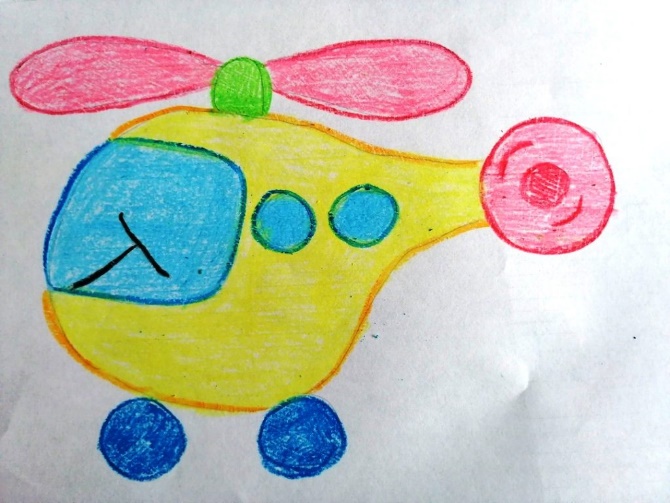 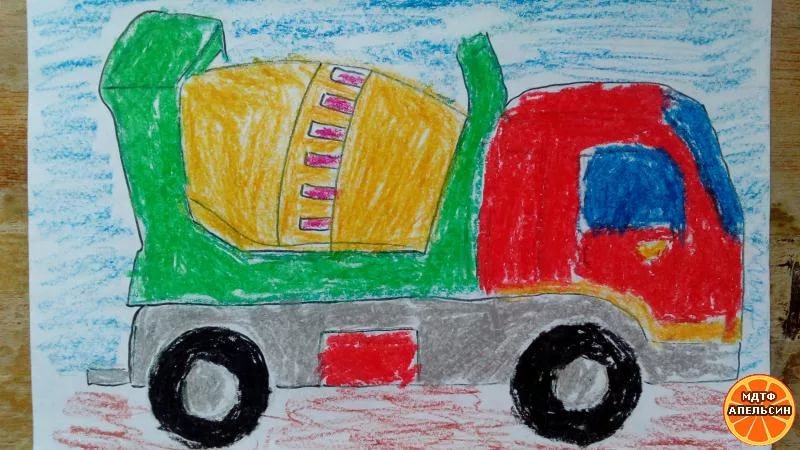 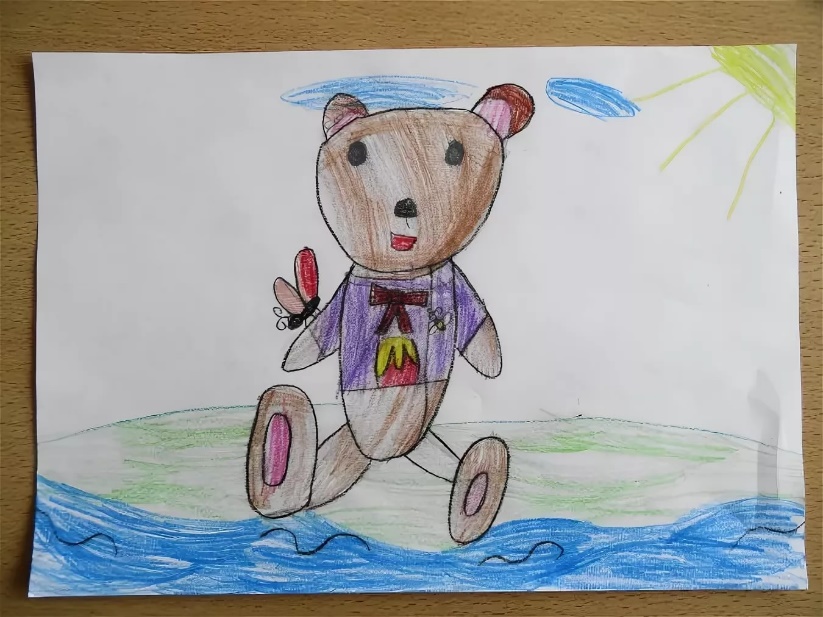 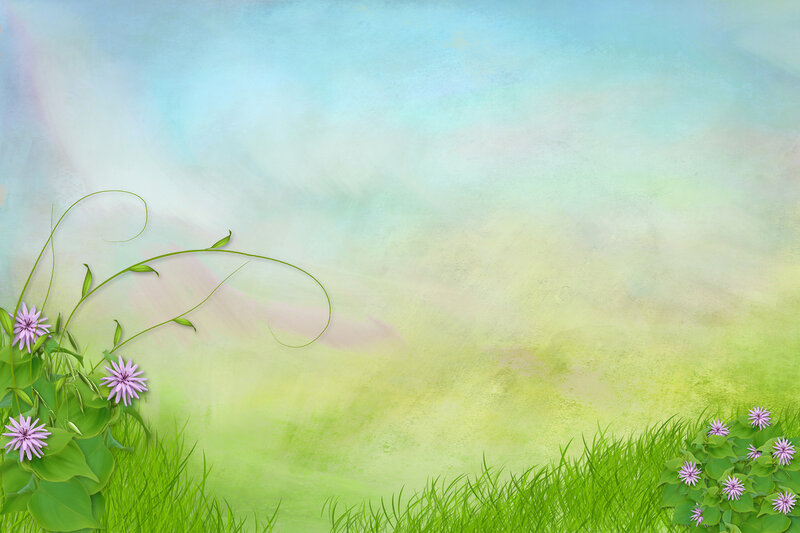 Ребята, чем мы сегодня занимались?
 А что вам больше всего понравилось?
 А что вам показалось трудным?
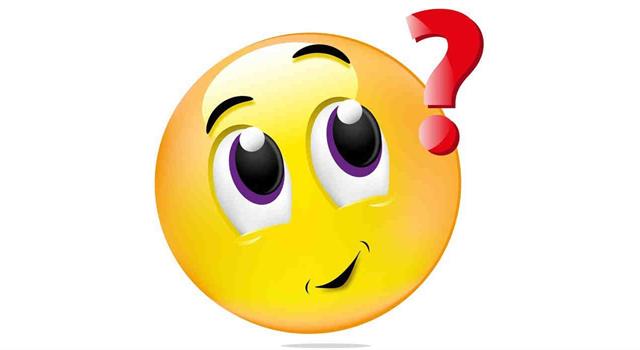